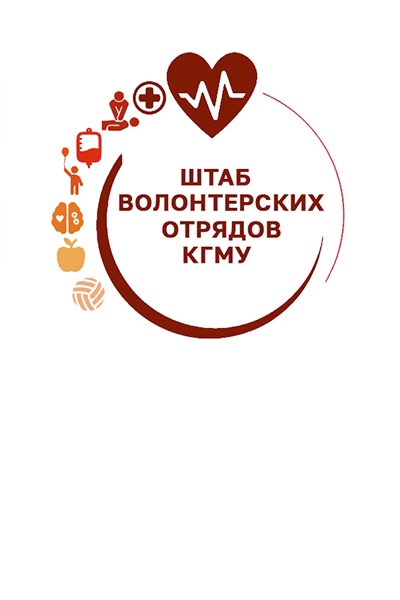 Штаб волонтерских отрядов КГМУ

Председатель Штаба волонтерских отрядов КГМУ Заднепровский А.С.
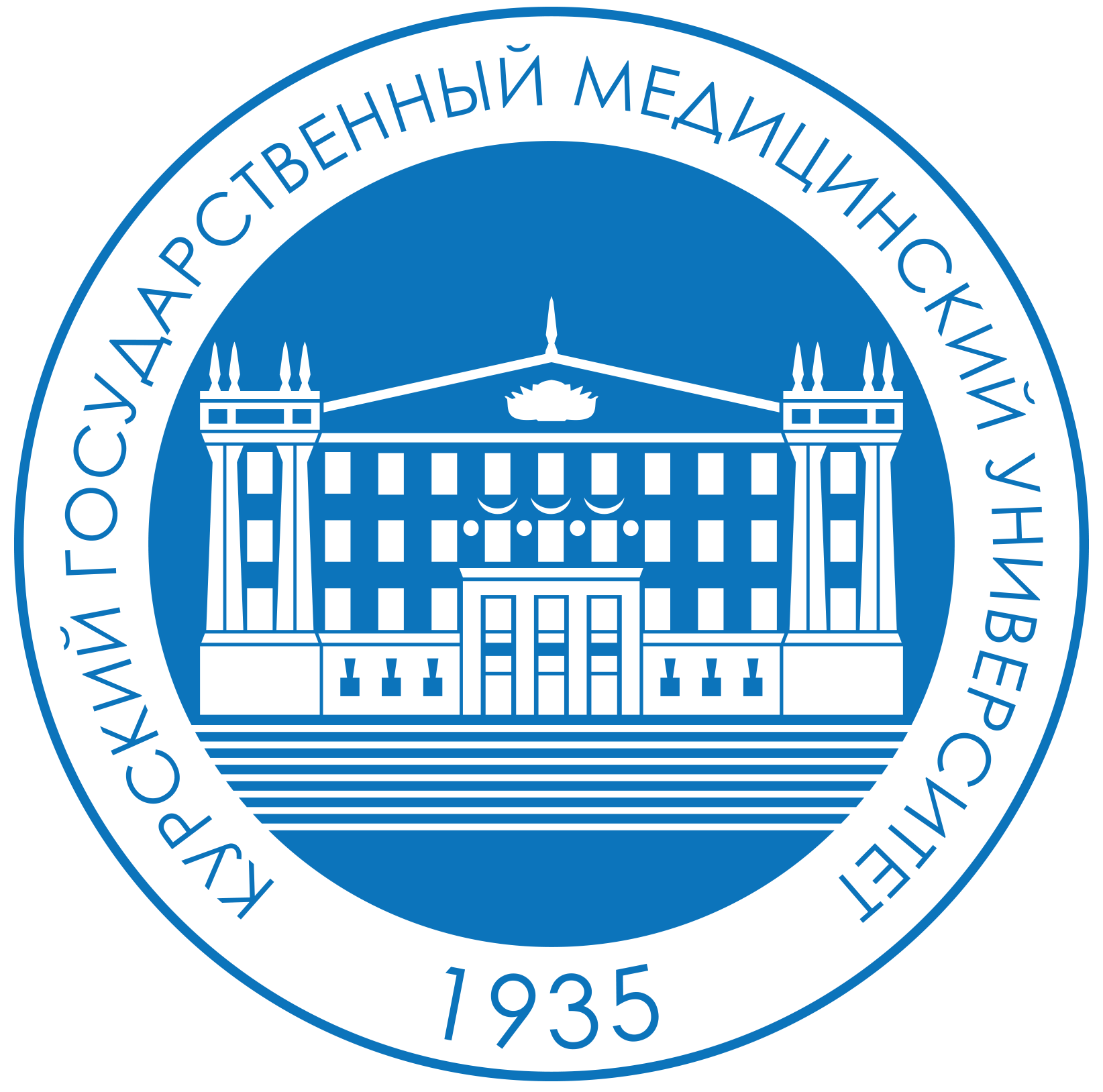 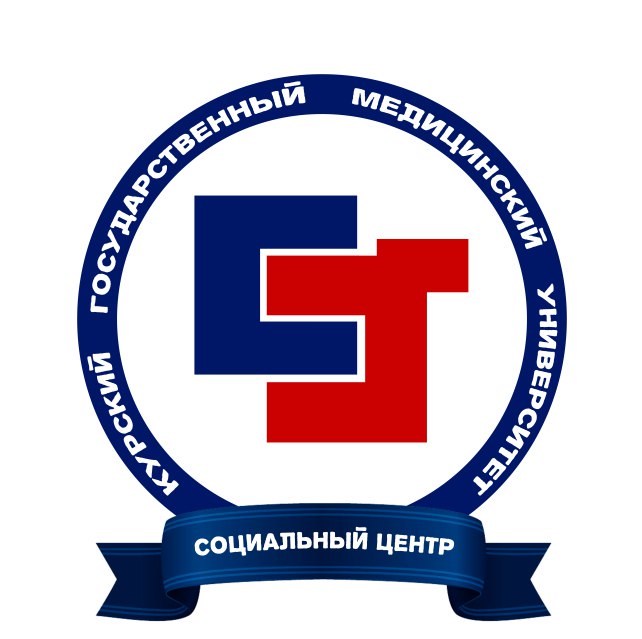 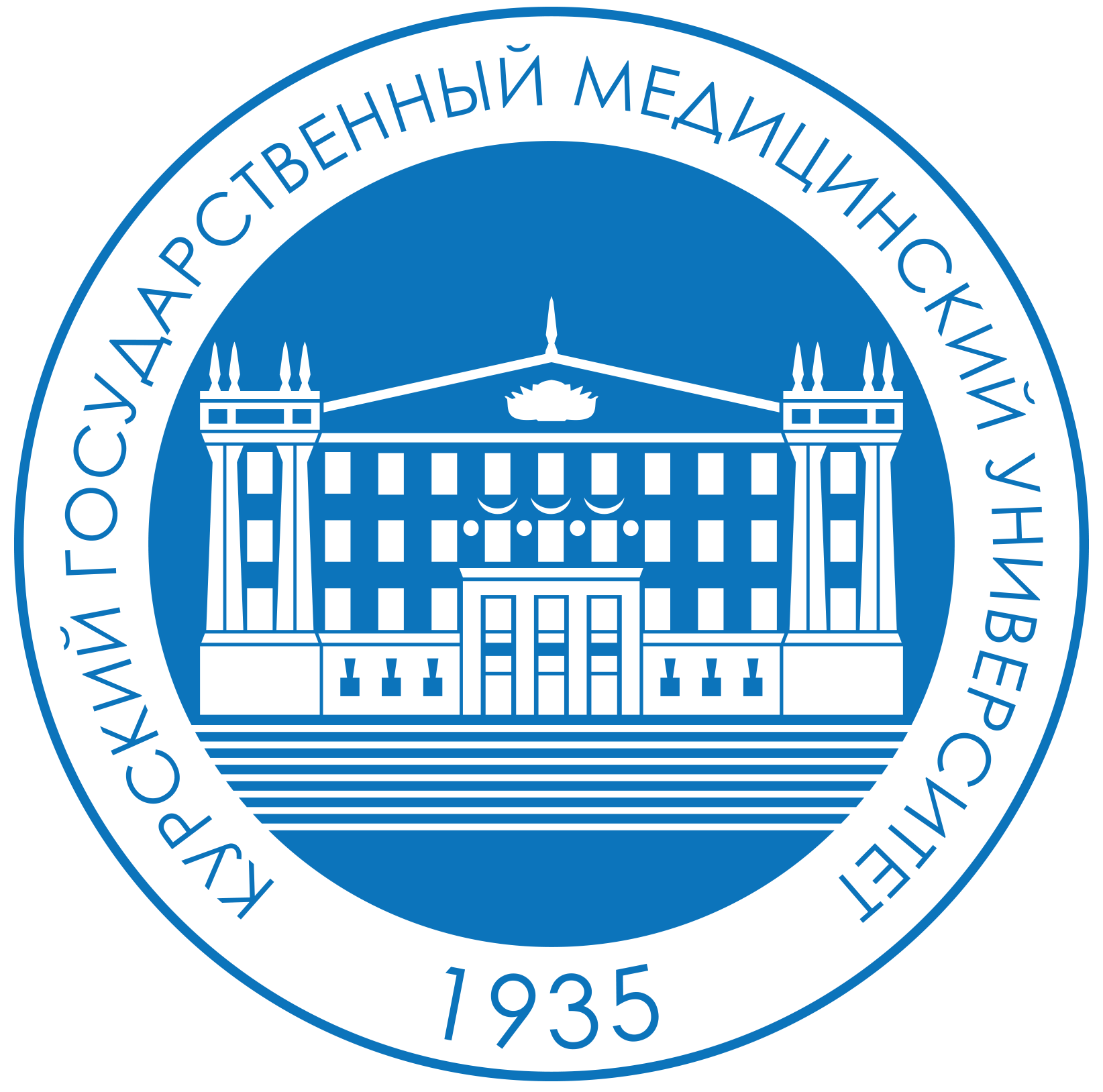 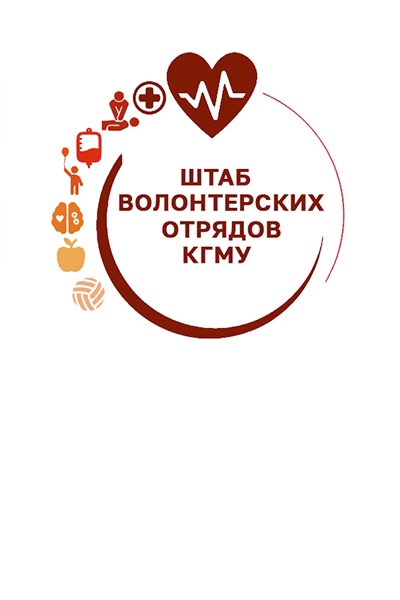 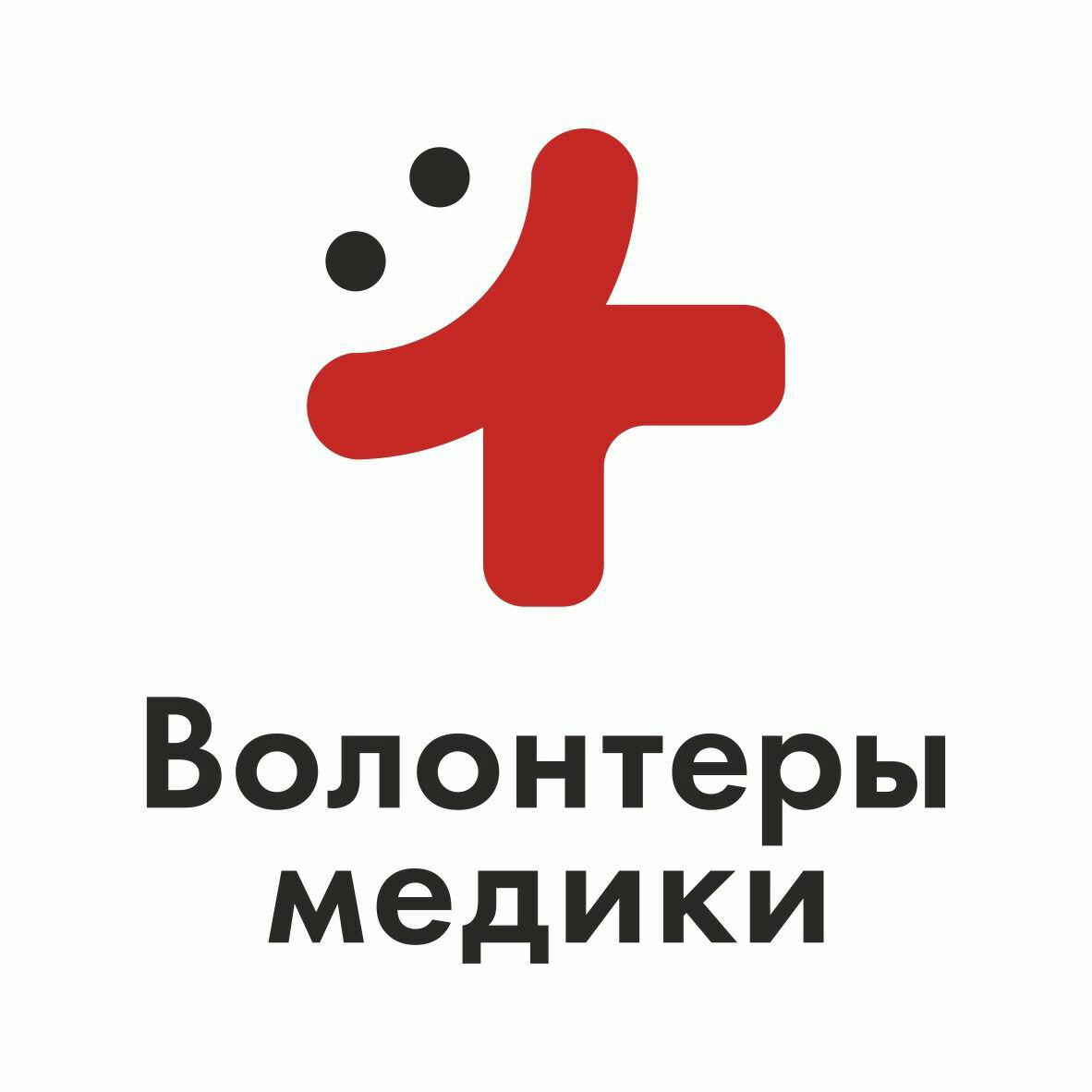 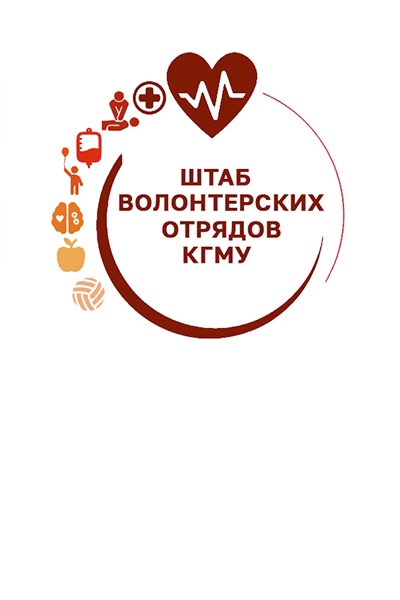 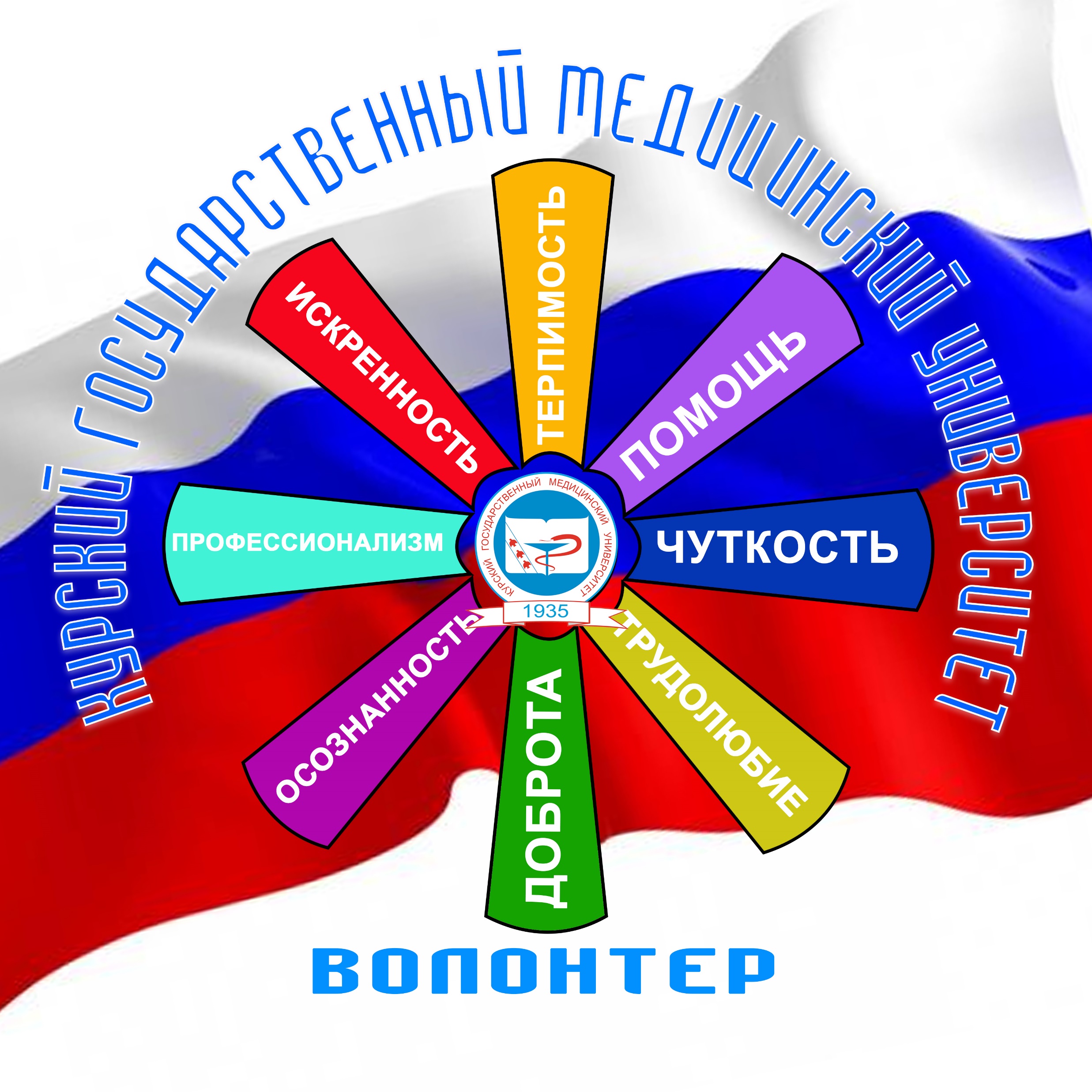 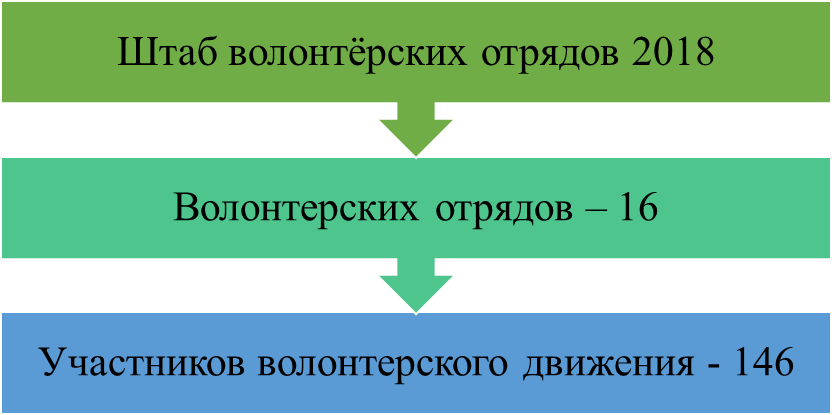 Основные направления волонтерской деятельности КГМУ
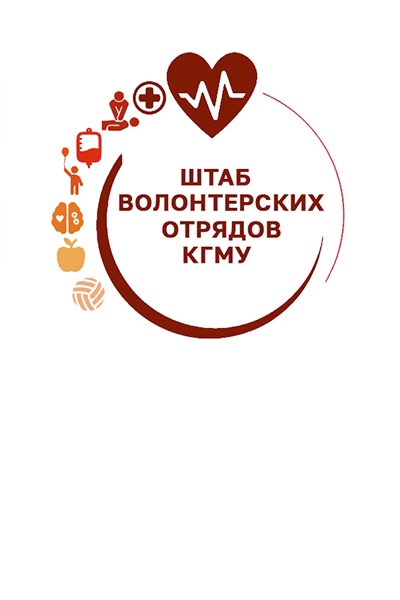 Структура Штаба волонтерских отрядов КГМУ
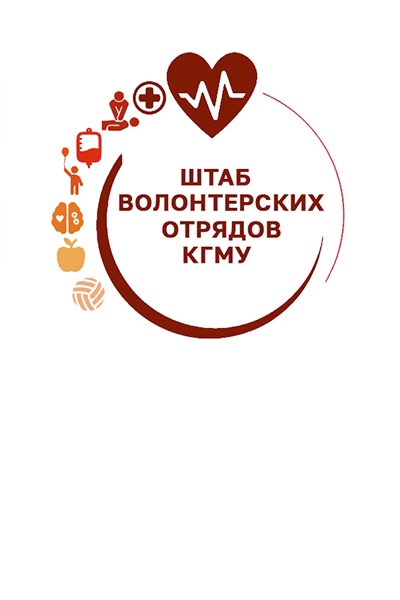 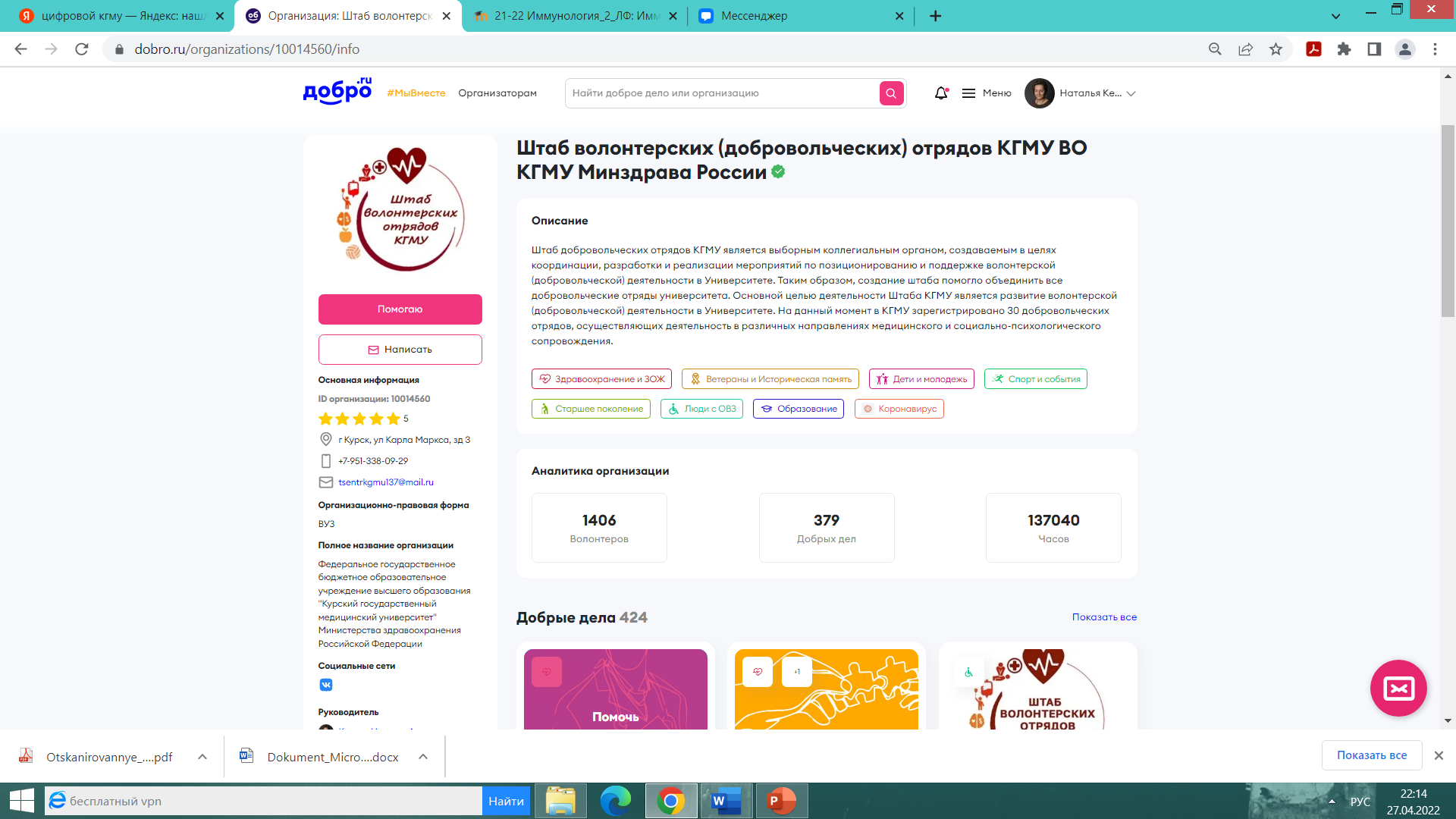 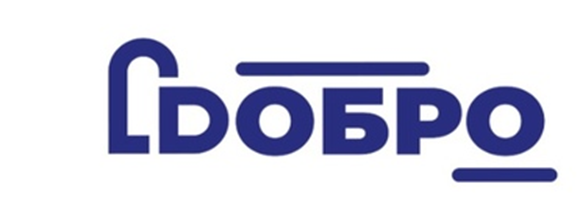 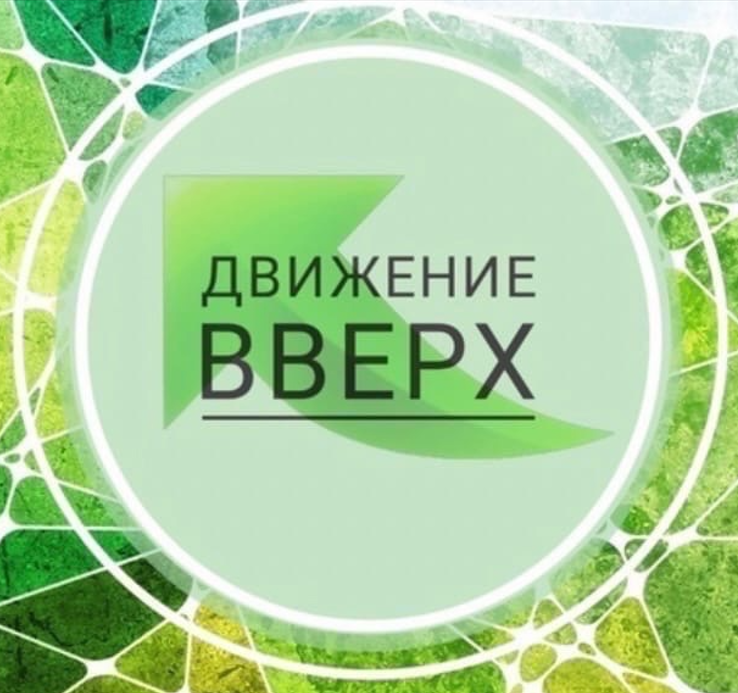 Ключевые мероприятия Штаба волонтерских отрядов КГМУ
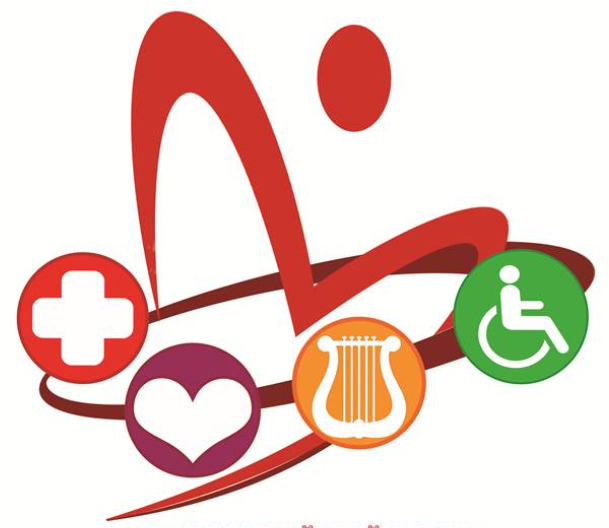 Школа добровольчества «Движение вверх»
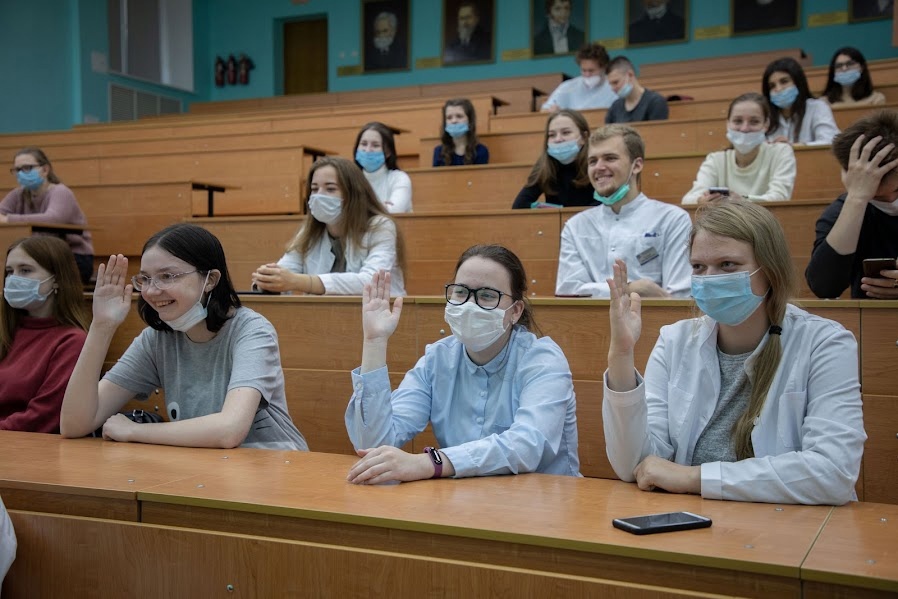 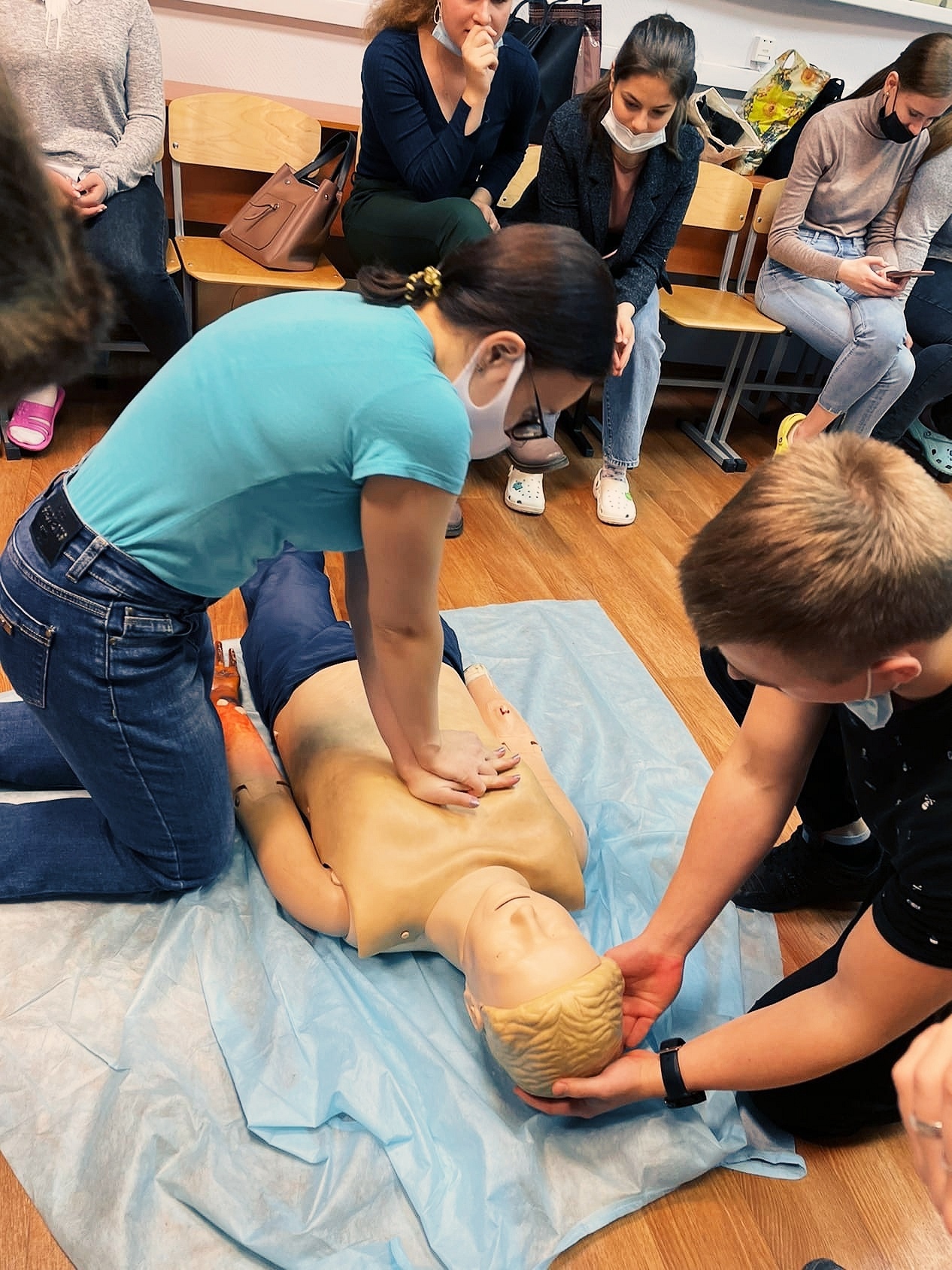 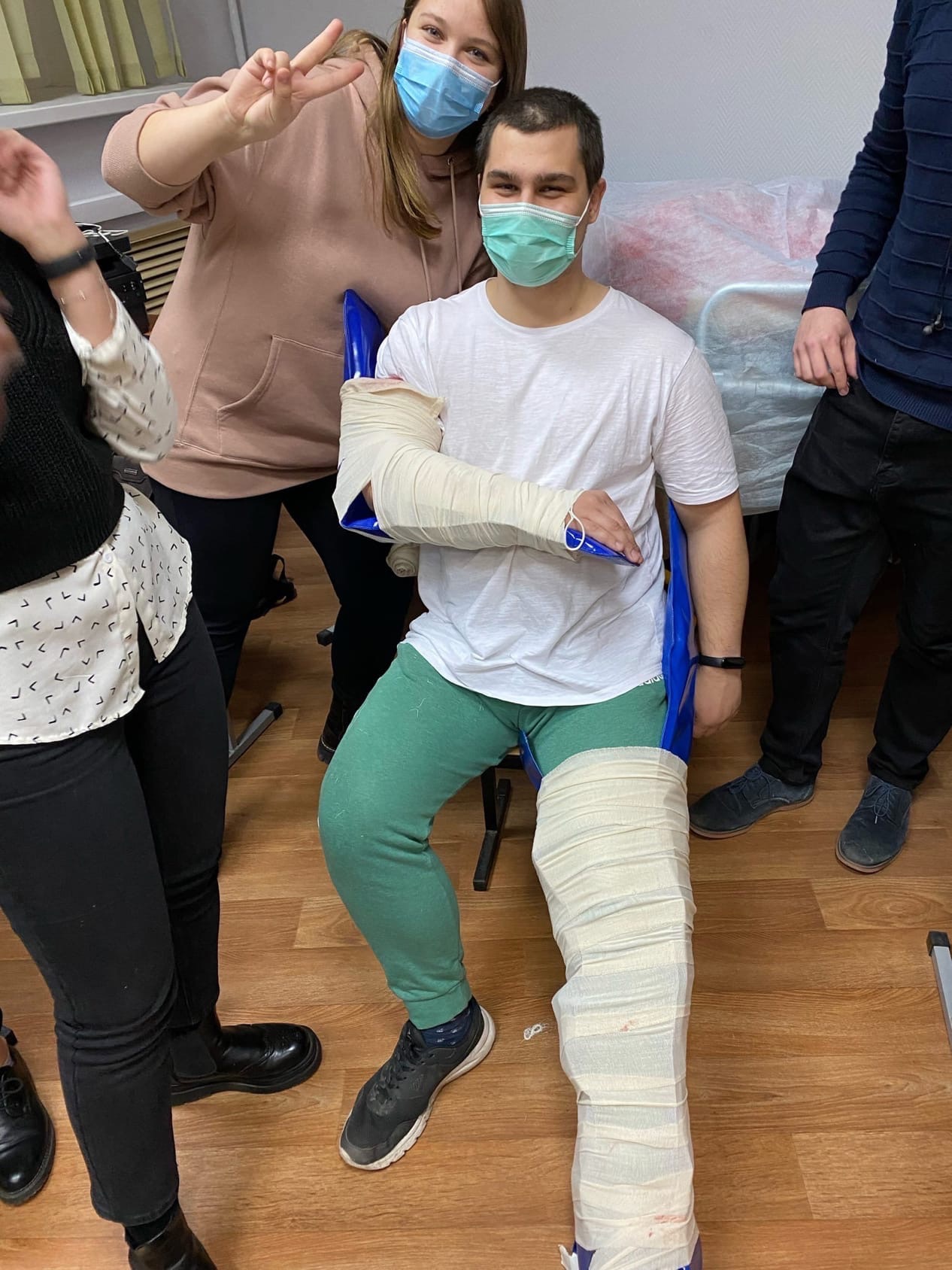 2018 год – 50 участников           2021 год–350 участников
С октября по январь   –    155 занятий
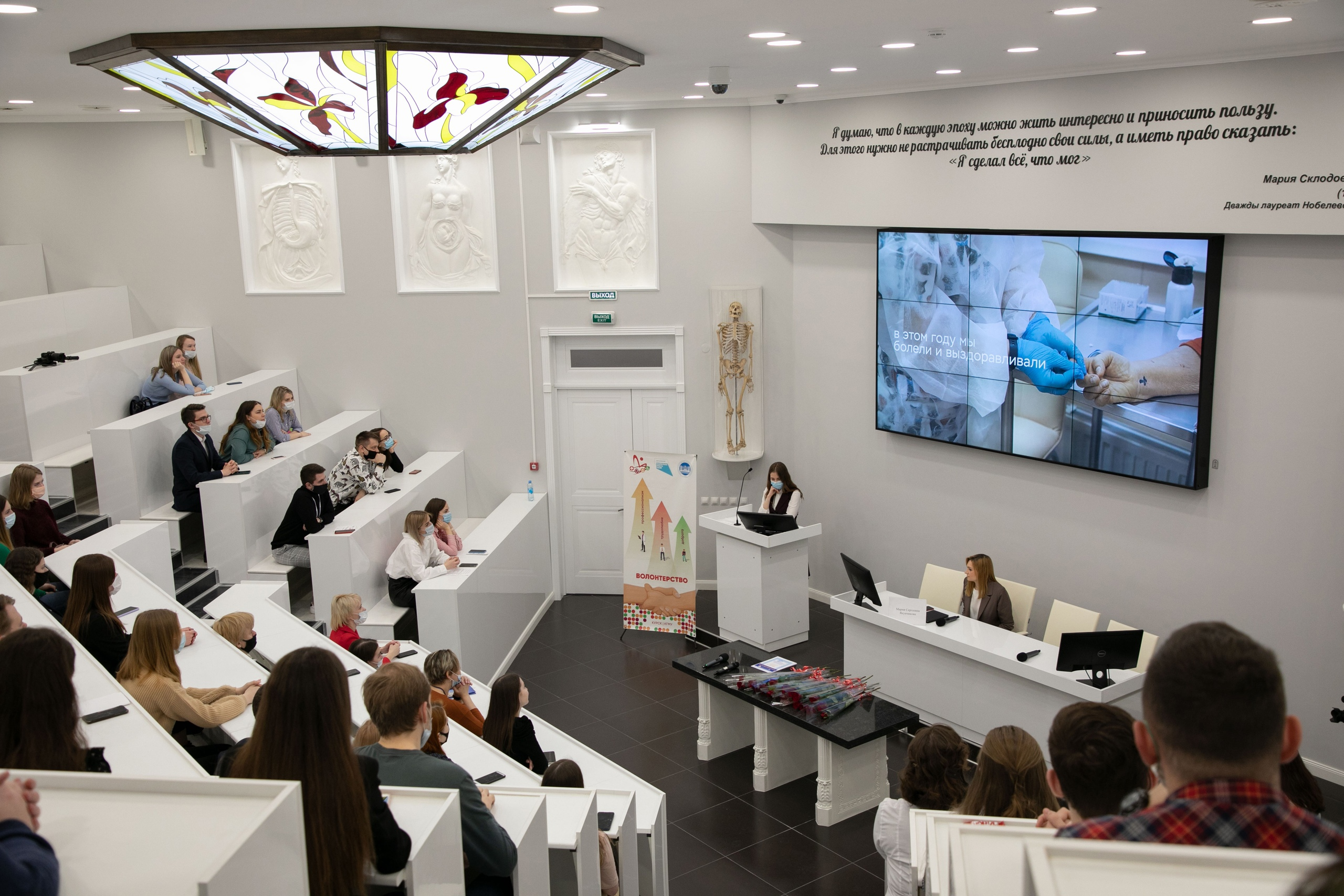 ВСЕРОССИЙСКИЙ ФОРУМ «ПРОФЕССИОНАЛЬНО-ОРИЕНТИРОВАННОЕ ВОЛОНТЕРСТВО»
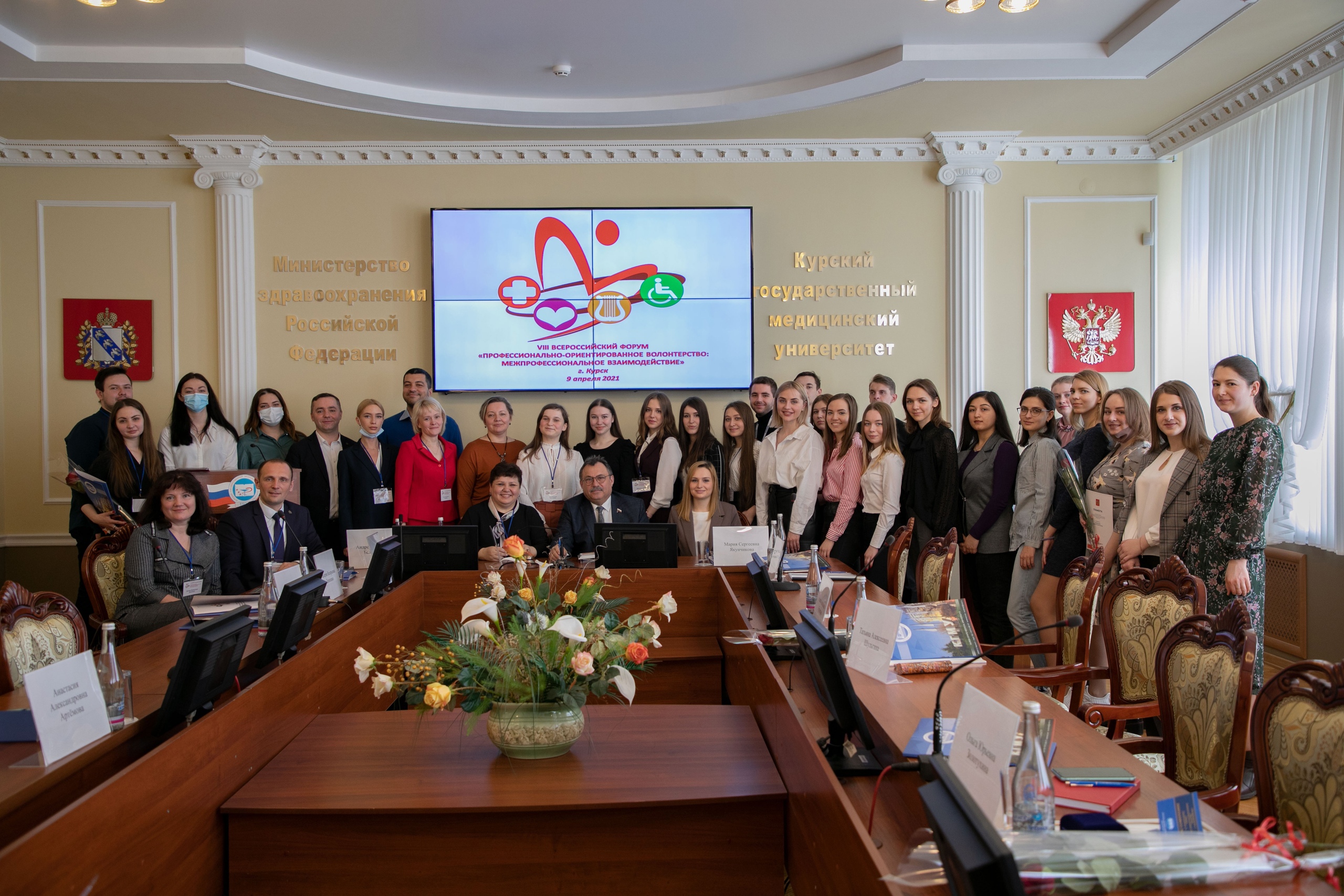 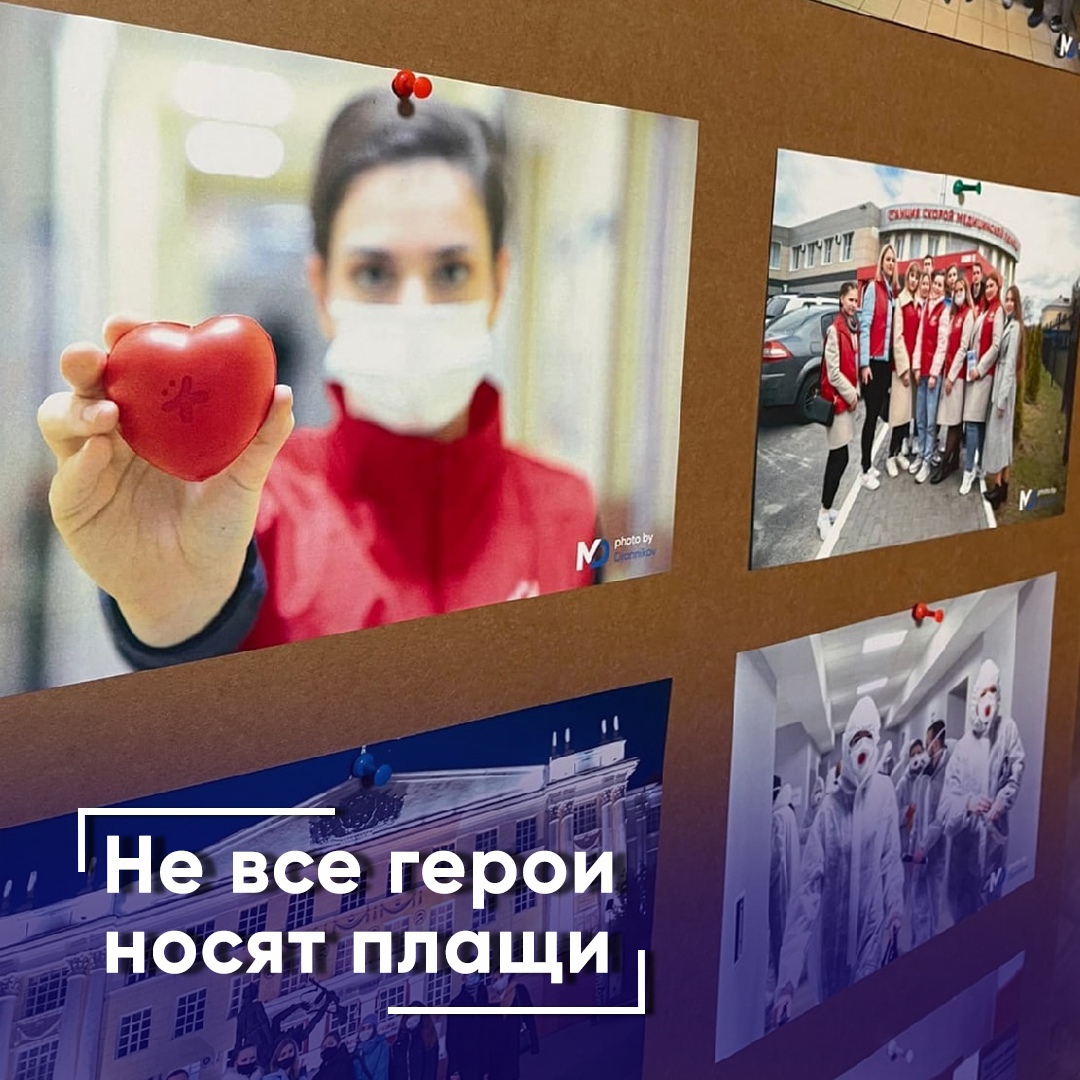 Социальные сети Штаба
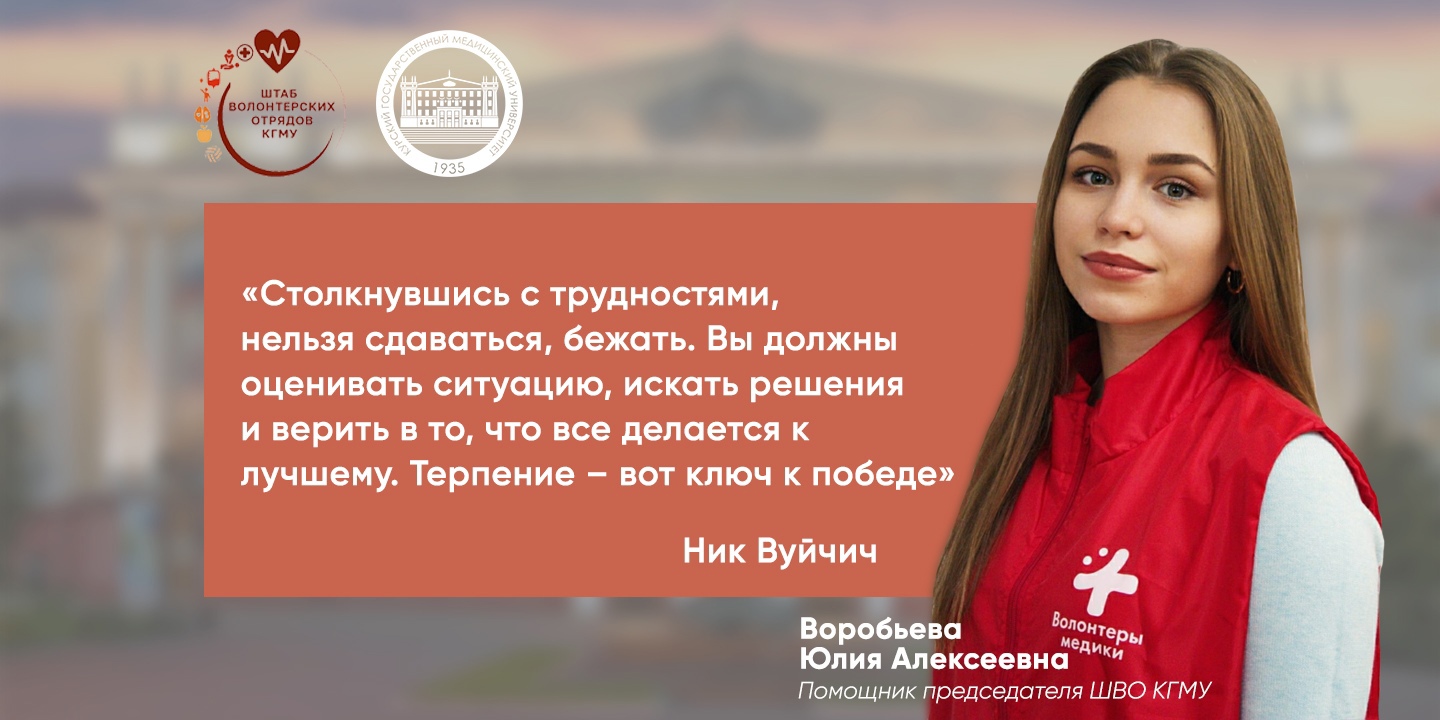 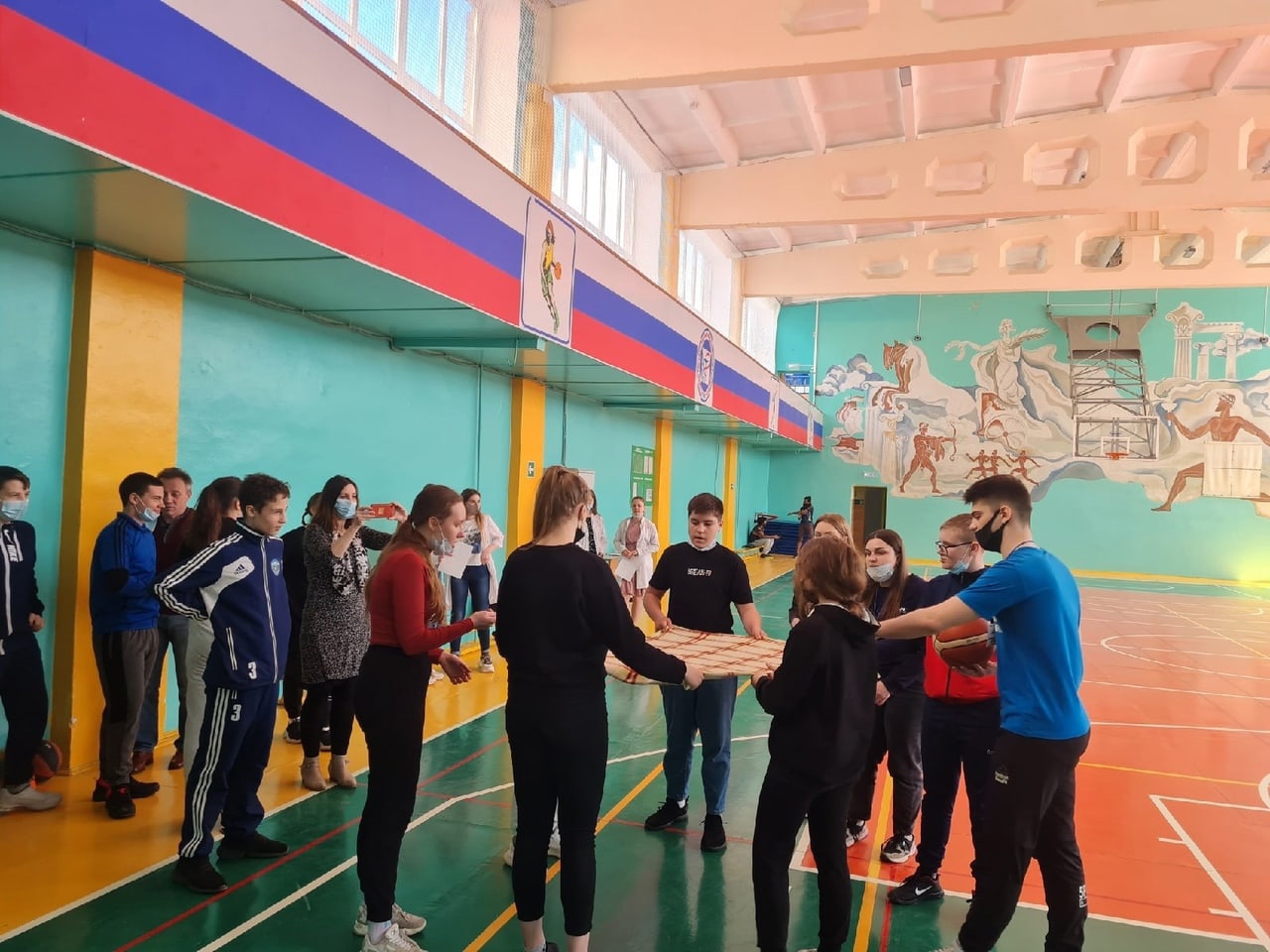 Работа штаба в обычном режиме
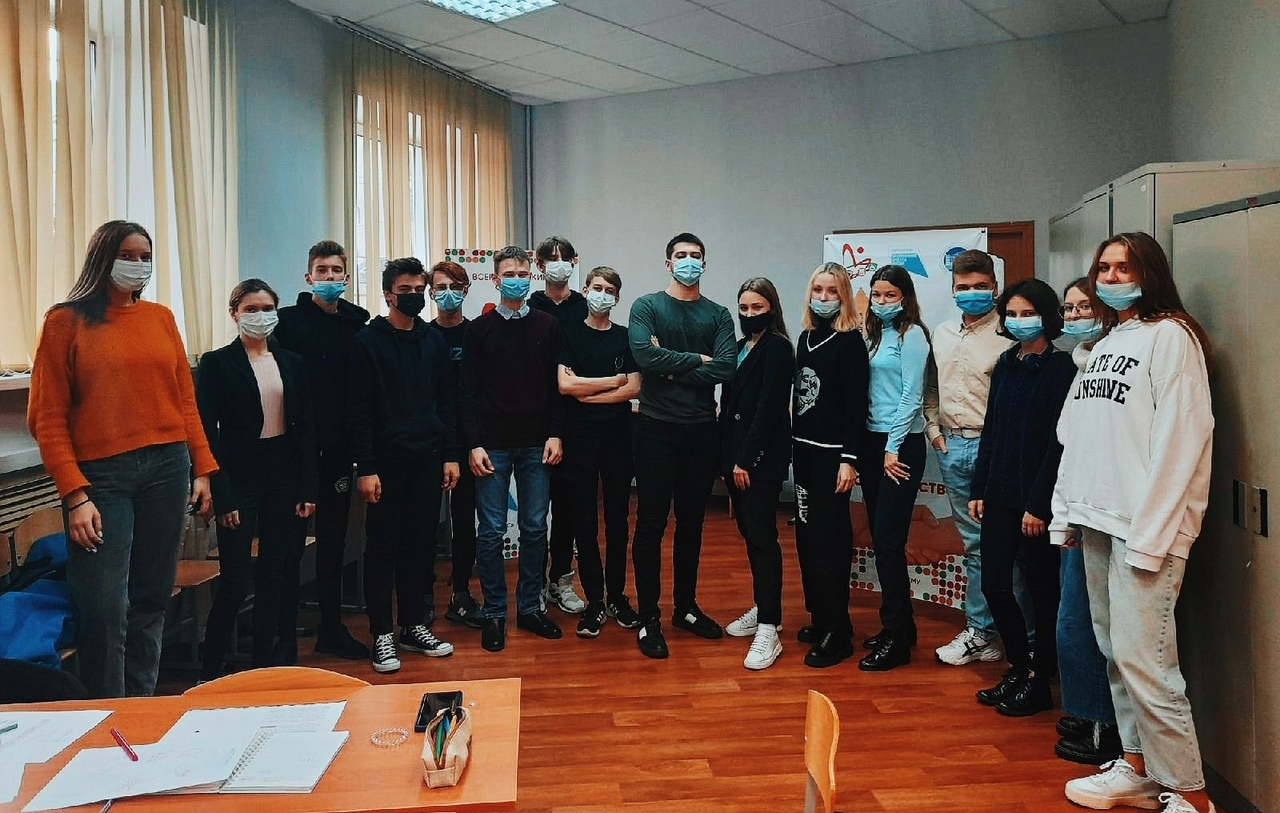 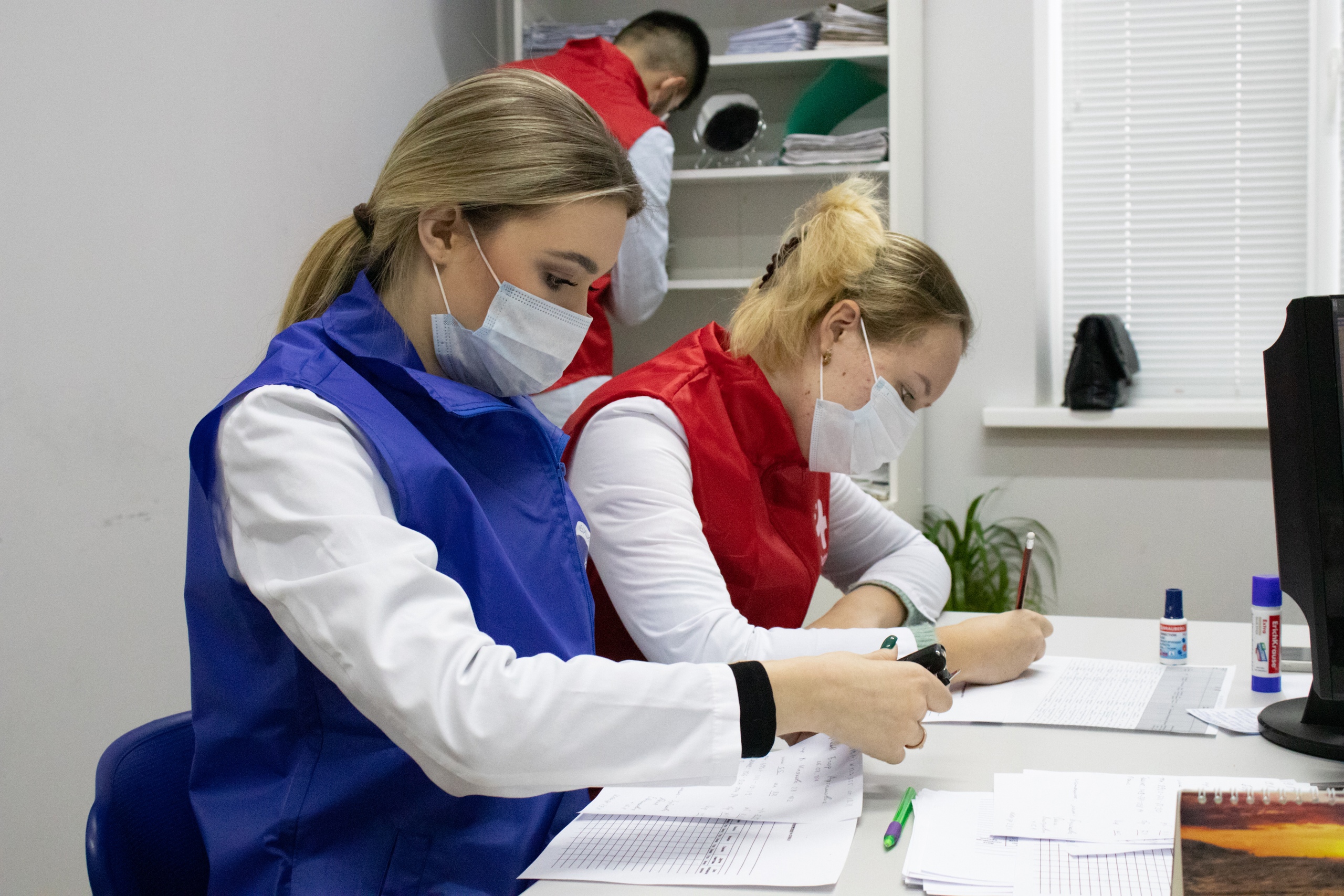 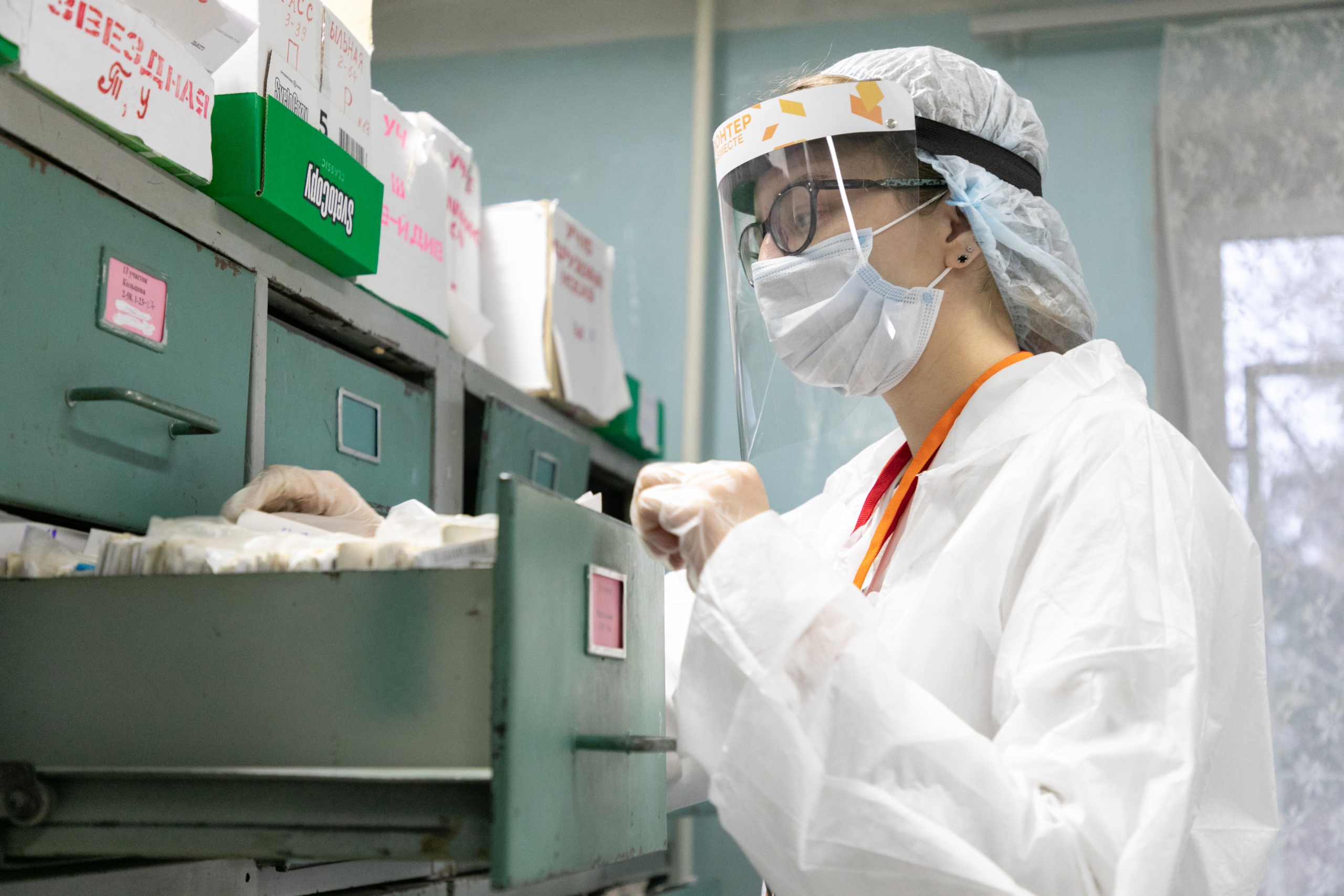 Работа штаба режиме повышенной готовности
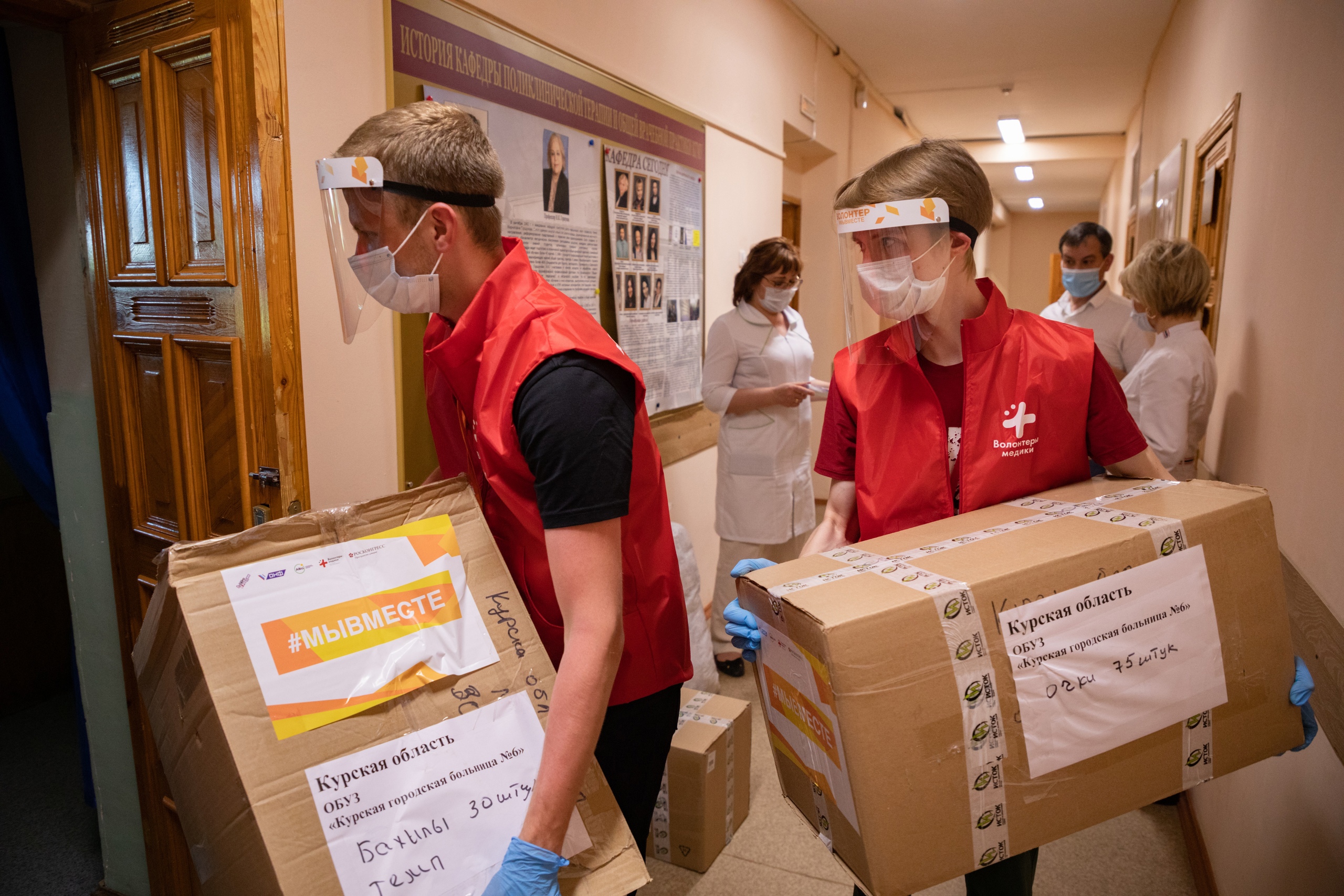 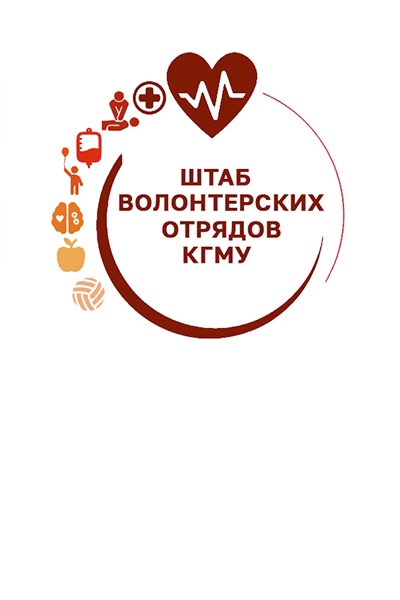 Штаб волонтерских отрядов КГМУ
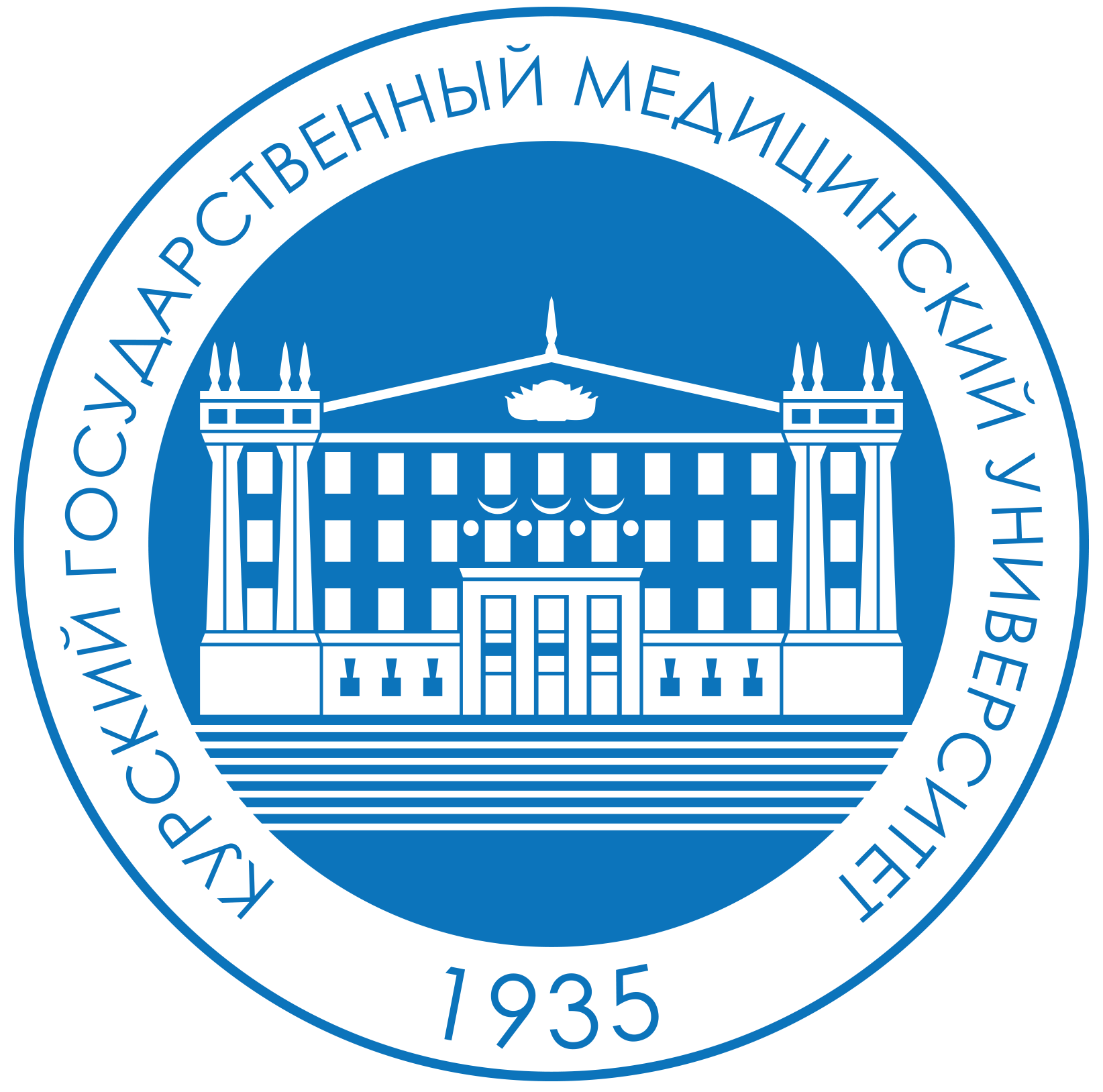 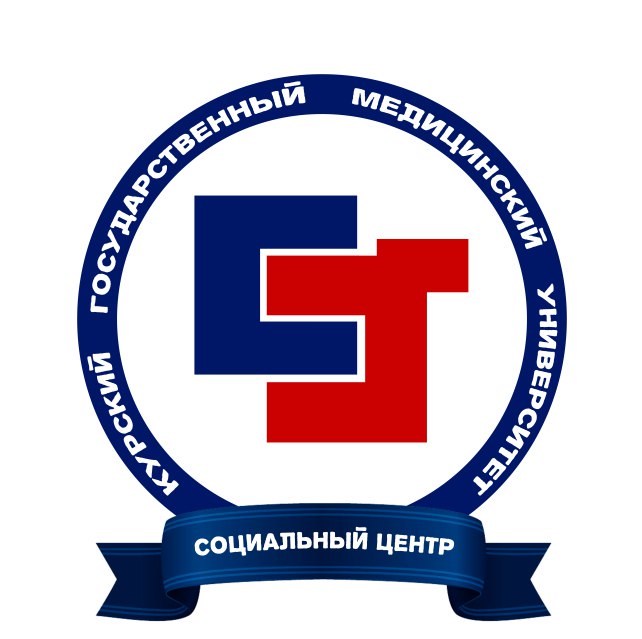